Search Trees
Prepared by Shmuel Wimer
Instructed by Hillel Kugler and Shmuel Wimer
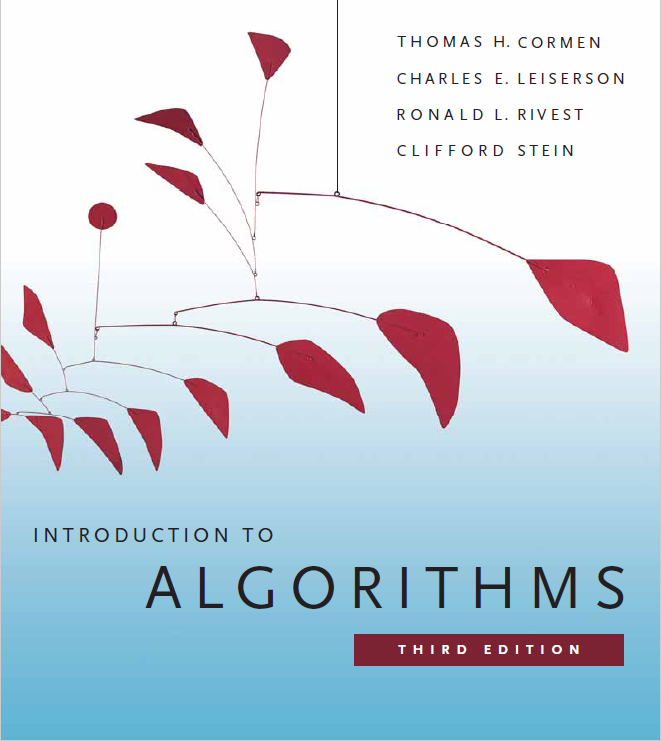 March 2022
Algorithms and DS I: Search Trees
1
Binary Search Tree
March 2022
Algorithms and DS I: Search Trees
2
BST property
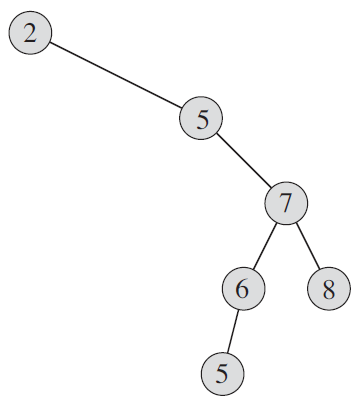 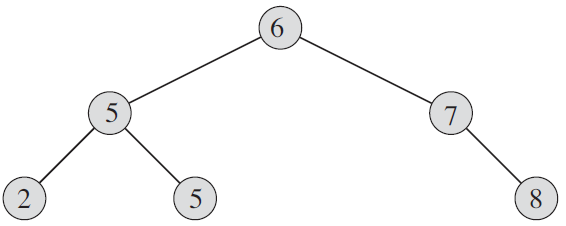 March 2022
Algorithms and DS I: Search Trees
3
Nodes’ keys can be efficiently reported by an inorder traversal.
Node’s key (root) reported after all left subtree’s nodes and before right subtree’s nodes.
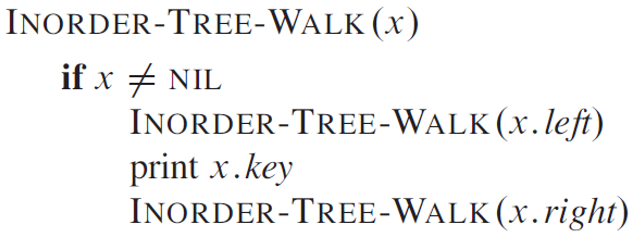 Postorder traversal reports root’s key after left and right subtrees.
Preorder traversal reports root’s key before left and right subtrees.
March 2022
Algorithms and DS I: Search Trees
4
March 2022
Algorithms and DS I: Search Trees
5
by induction
by induction
March 2022
Algorithms and DS I: Search Trees
6
Querying
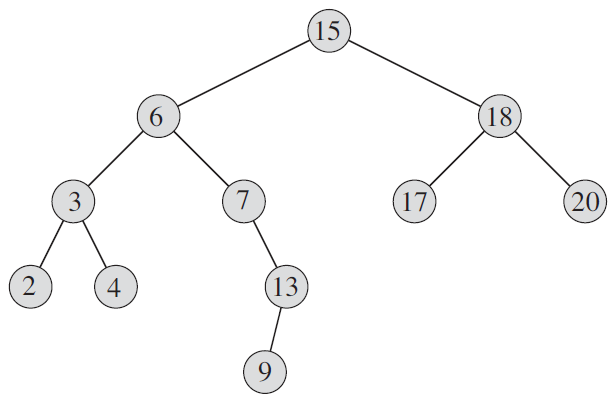 searching 13
March 2022
Algorithms and DS I: Search Trees
7
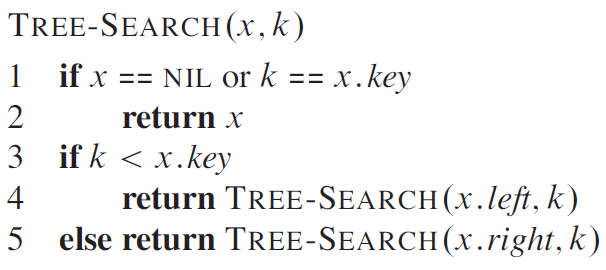 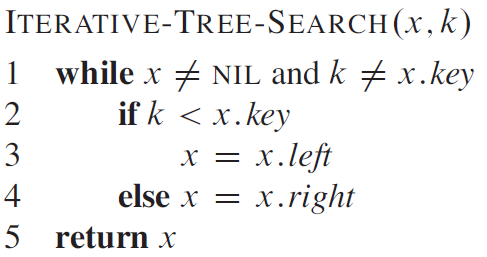 // found or not exists
// found or not exists
March 2022
Algorithms and DS I: Search Trees
8
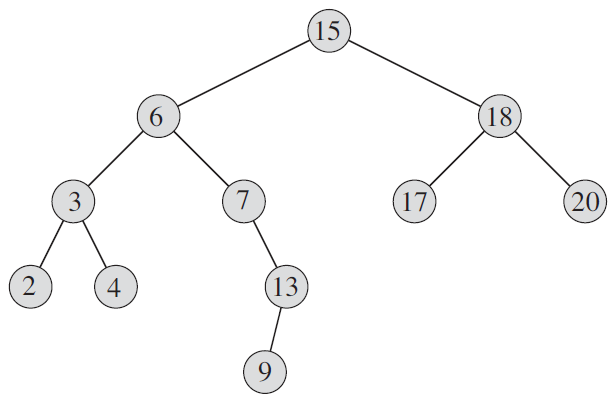 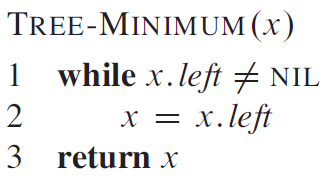 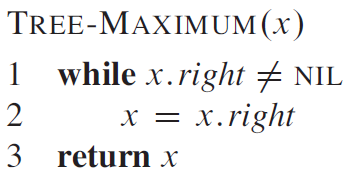 March 2022
Algorithms and DS I: Search Trees
9
March 2022
Algorithms and DS I: Search Trees
10
Insertion and Deletion
March 2022
Algorithms and DS I: Search Trees
11
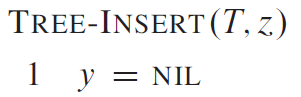 // traverse to leaf
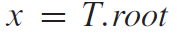 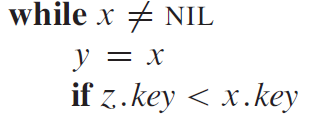 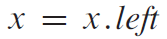 // add new leaf
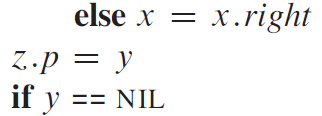 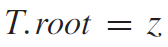 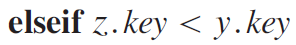 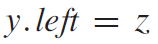 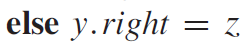 March 2022
Algorithms and DS I: Search Trees
12
March 2022
Algorithms and DS I: Search Trees
13
March 2022
Algorithms and DS I: Search Trees
14
March 2022
Algorithms and DS I: Search Trees
15
Random BSTs
March 2022
Algorithms and DS I: Search Trees
16
March 2022
Algorithms and DS I: Search Trees
17
mean, average
March 2022
Algorithms and DS I: Search Trees
18
summands appear twice
March 2022
Algorithms and DS I: Search Trees
19
March 2022
Algorithms and DS I: Search Trees
20
March 2022
Algorithms and DS I: Search Trees
21
Sorting with BST
March 2022
Algorithms and DS I: Search Trees
22
AVL Trees
Balance invariance: left and right subtrees depth differ at most by 1.
March 2022
Algorithms and DS I: Search Trees
23
Worst (imbalanced) AVL: 1 height diff occurs at all nodes. Otherwise leaves could be dropped without harming the invariance.
March 2022
Algorithms and DS I: Search Trees
24
March 2022
Algorithms and DS I: Search Trees
25
Insertion in AVL Tree
March 2022
Algorithms and DS I: Search Trees
26
Balance violation
right rotation
March 2022
Algorithms and DS I: Search Trees
27
2nd
Balance violation
1st
Right rotation alone does not solve the imbalance.
March 2022
Algorithms and DS I: Search Trees
28
Balance restored by two rotations: 1st left, 2nd right.
after left rotation
after right rotation
March 2022
Algorithms and DS I: Search Trees
29